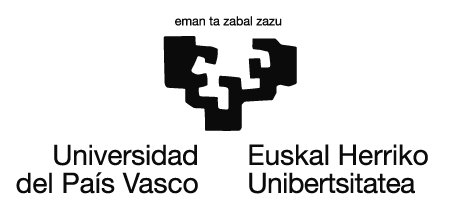 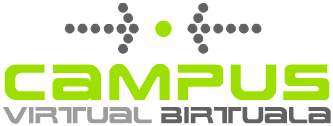 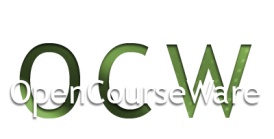 5. Gaia 
INDARREK GORPUTZAK DEFORMATZEN DITUZTE
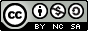 Lan hau Creative Commons-en Nazioarteko 3.0 lizentziaren mendeko Azterketa-Ez komertzial-Partekatu lizentziaren mende dago.  Lizentzia horren kopia ikusteko, sartu http://creativecommons.org/licenses/by-nc-sa/3.0/es/ helbidean
1
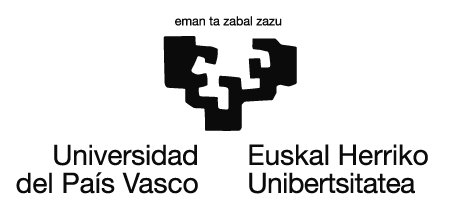 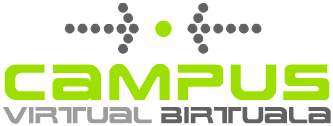 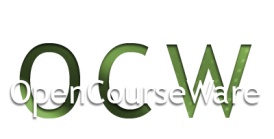 5. INDARREK GORPUTZAK DEFORMATZEN DITUZTE 

Indarra bi gorputzen arteko elkarrekintzaren intentsitatea neurtzen duen magnitude bat da. izaera bektoriala du eta bere efektuez neur daiteke: deformazioak eta abiadura aldaketak. 

Indarrek zer eragiten dute? Mugimendua ala deformazioa izan daiteke.

Indarrek gorputzak deformatzen dituzte. Materialak plastikoak ala elastikoak izan daitezke. Zein da ezberdintasuna?

Hooke zientzialariak definitu zuen legea interneten aurki ezazu.
2
Lan hau Creative Commons-en Nazioarteko 3.0 lizentziaren mendeko Azterketa-Ez komertzial-Partekatu lizentziaren mende dago.  Lizentzia horren kopia ikusteko, sartu http://creativecommons.org/licenses/by-nc-sa/3.0/es/ helbidean
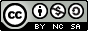 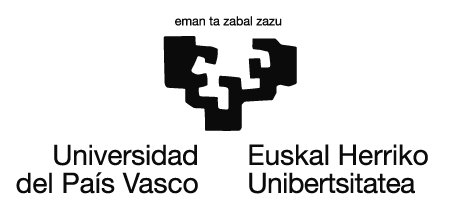 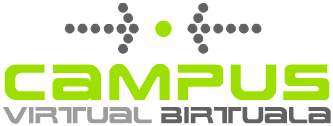 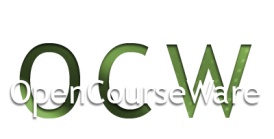 Zer dio Hookeren legeak? Material elastikoetan (adibidez malgukietan) ala plastikoetan aplikatzen al da?

Material elastikoen adibideak idatz itzazu. Hookeren legea erabilgarria al da? Nolakoa da indarra-deformazioa irudikapen grafikoa.

Material plastikoen adibideak idatz itzazu. Hookeren legea erabilgarria al da? Nolakoa da indarra-deformazioa irudikapen grafikoa.

Material biskoelastikoen adibideak idatz itzazu. Hookeren legea erabilgarria al da? Nolakoa da indarra-deformazioa irudikapen grafikoa.

7. Zer erabiltzen da indarrak neurtzeko? Aipatu indarra magnitudearen unitateak. Eraiki dezagun dinamometro bat.
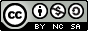 Lan hau Creative Commons-en Nazioarteko 3.0 lizentziaren mendeko Azterketa-Ez komertzial-Partekatu lizentziaren mende dago.  Lizentzia horren kopia ikusteko, sartu http://creativecommons.org/licenses/by-nc-sa/3.0/es/ helbidean
3